Request 
During Golden Week Holidays
(April 25 to May 6)
Stay at home during the holidays.
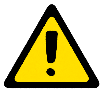 Refrain from traveling or leisure activities over
         prefectures.
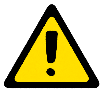 Infection risk increases when people gather, even 
        outdoors.　Avoid walking in a park, etc., with many
        people or when it is crowded.
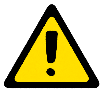